11 Внешнеэкономическая деятельность в системе
государственного управления экономической безопасности
07.09.2024
1
ПЛАН ЛЕКЦИИ
Сущность экономической безопасности в сфере внешнеэкономической деятельности государства 
Угрозы внешнеэкономической безопасности РК
Современные приоритеты внешнеэкономической политики РК
2
07.09.2024
Вопрос 1 	Сущность экономической безопасности в сфере внешнеэкономической деятельности государства
07.09.2024
3
Можно выделить три подхода к трактовке понятия «Внешнеэкономическая безопасность»
1.Сателлитный подход 
2.Адаптивныйподход
3. Ситуационный подход
07.09.2024
4
Сателлитный подход, как следует из обращения к первичному значению слова satellite, определяет ВЭБ как формально независимое, но фактически подчиненное понятие. В этом контексте безопасность подчинена двум понятиям – конкурентоспособности и устойчивости. Отсюда ВЭБ можно определить как способность национальной экономики конкурировать на внешних рынках и быть устойчивой по отношению к внешним шокам. 
    Одна из модификаций сателлитного подхода - составной подход. В его рамках   ВЭБ   не  существуя,   как  цельная  проблема,  существует  как составная.   Что  входит  в  состав?  Энергетическая,  продовольственная, сырьевая,  миграционная,  валютно-финансовая,  продовольственная, экологическая проблемы. «Сателлитную»  методология исповедуют в трансатлантической экономике.  Это  -  англо-американская  традиция.  Поэтому  и  подход  условно называется западным.
07.09.2024
5
Автономный  подход,  как  следует  из  обращения  к  истокам   слова autonomous, определяет ВЭБ как самостоятельное, независимое понятие с собственным  содержанием.    Его  конституирующие  элементы  -  угрозы  и вызовы.  ВЭБ  –  способность  национальной  экономики  противодействовать угрозам и отвечать на вызовы. Автономный подход выступает как государственный поход. Он исходит из того, что ВЭБ нельзя адресовать рынку, ей может заниматься только государство. В этом смысле автономный – это управляемый подход, что означает - ВЭБ через государство можно обеспечить и даже повысить. Подход можно условно назвать восточным. Что даёт автономный подход к определению ВЭБ? Понимание того, того, что ВЭБ не имеет предмета (как и экономика), что ВЭБ – за пределами собственно экономики, что это и политические процессы, и социальная сфера - образование, здравоохранение, пенсионная система.
07.09.2024
6
Ситуационный подход позволяет определить внешнеэкономическую безопасность как конкурентоспособность национальной экономики, позволяющую защищаться от возникающих угроз, отвечать на новые вызовы и на этой основе – устойчиво развиваться. В таком определении четыре конституирующих понятия: конкурентоспособность, устойчивость, угрозы, вызовы. Поскольку два первых понятия очерчивают уже исследованный и сложившийся круг проблем, содержательное наполнение вышеприведенного определения фокусируется на понятиях угрозы и вызовы.
07.09.2024
7
Внешнеэкономическая составляющая экономической безопасности      1. Экономическая безопасность нового, наднационального рынка по отношению к суверенному, где степень интеграции достигла такого уровня, что все протекающие в нем процессы прямо или косвенно подчиняют своему влиянию суверенные процессы отдельно взятой страны.      2. Экономическая безопасность, включающая в себя совокупность национальных интересов и систему мер по их защите, связанную с реализацией внешнеэкономической политики государства, интегрированного в той или иной степени в общемировой рынок.      Таким образом, Суть внешнеэкономической безопасности состоит в соответствии результатов внешнеэкономической деятельности национальным интересам страны. Политика в области внешнеэкономической безопасности, должна быть нацелена на обеспечение устойчивого, независимого развития страны как целостной структуры хозяйствования, ее естественного экономического роста, основываясь на эффективных и рациональных внешнеэкономических связях, новаторского переворота в большинстве областей человеческой деятельности. Достижение внешнеэкономической безопасности связано с повышением конкурентоспособности, приспособлением национальной экономики к мировому рынку и т.д.
07.09.2024
8
Задачи в области внешнеэкономической деятельности:
регулирование развития внешней торговли при соблюдении экономических интересов Казахстана;
дальнейшее развитие экспортного потенциала за счет создания и развития обрабатывающих отраслей, проведение политики импортозамещения;
поддержка интересов казахстанских экспортеров на внешних рынках в целях восстановления и сохранения их позиций на товарных мировых рынках;
проведение политики разумного протекционизма в отношении отечественных производителей, не являющихся монополистами на внутреннем рынке.
07.09.2024
9
2. Угрозы внешнеэкономической безопасности РК      Угрозы  генерируют  три  источника:  мировые  и  региональные финансовые кризисы, борьба за дефицитные природные ресурсы, отставание в технологическом развитии. По степени опасности первые места занимают ресурсные угрозы. Это -экспортно-сырьевая  модель  развития,  снижение  конкурентоспособности, зависимость от внешней конъюнктуры, потеря контроля над национальными ресурсами. Среди других угроз:  ухудшение сырьевой базы промышленности и  энергетики,  неравномерное  развитие  регионов,  прогрессирующая трудонедостаточность, особенно в северных регионах страны, низкая  устойчивость  и  защищенность  национальной финансовой  системы,  коррупция  и  криминализация  хозяйственно-финансовых связей, незаконная миграция капитала и т.д..
07.09.2024
10
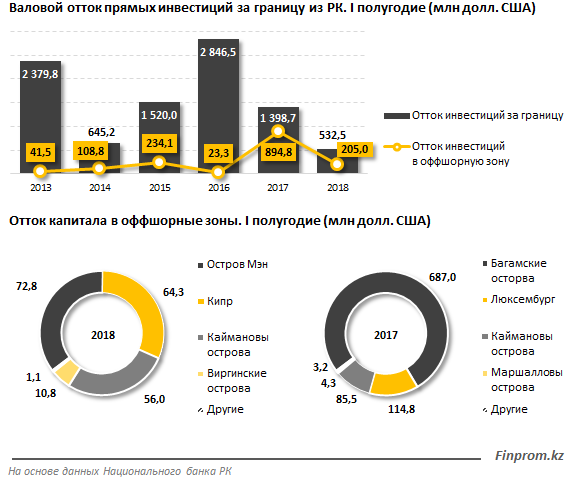 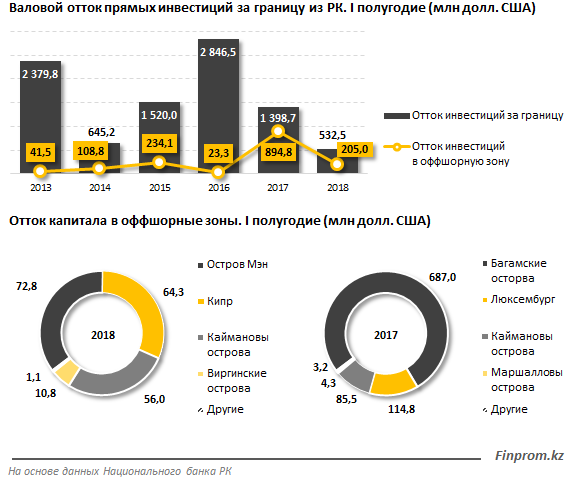 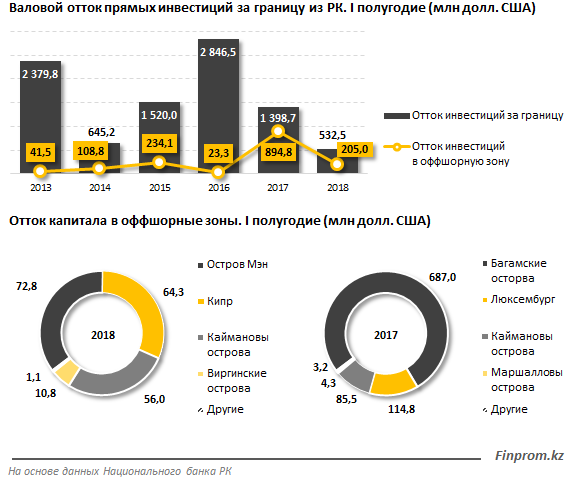 07.09.2024
11
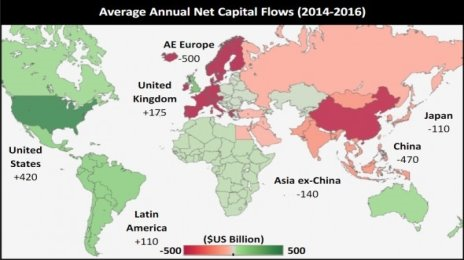 Рис. 1. Движение капитала между странами
07.09.2024
12
В последнее десятилетие проблема миграции капитала, в частности его нелегального вывоза, является актуальной и обсуждаемой как на уровне международных финансовых организаций, так и государственных органов власти. Любое локальное событие может стать причиной оттока капитала и дестабилизировать экономику страны. Финансовая стабильность страны является важной составляющей ее экономического развития.      В апреле 2018 года Минфин США опубликовал отчет о движении капитала между странами (рис. 1) [4]. Красные страны — это доноры капитала, зеленые страны — это реципиенты капитала. Чем зеленее или краснее цвет у страны, тем больше капитала она соответственно импортирует или экспортирует. Цифры на карте показывают капитальные потоки. Например, Китай (-470) означает что Китай ежегодно экспортирует 470 млрд. долларов. Япония ежегодно экспортирует 110 млрд. долларов, Европа — 500 млрд. долларов. США ежегодно импортируют 420 млрд. долларов. В 2017 году РК экспортировала около 1,4 млрд. долларов.
07.09.2024
13
Forbes Kazakhstan подсчитал размер оттока средств в странах – лидерах списка на душу населения и сравнил эти цифры с казахстанскими. Получается, что на каждого жителя Китая приходится $102 нелегально выведенного капитала в год, на одного россиянина много больше – $731. Мексиканцы в среднем теряют по $432. Меньше всего этот показатель у индусов – чуть более $40 на человека, а выше всего у малайзийцев – $1408. В Казахстане на каждого гражданина в среднем приходится $982, которые были тайно вывезены за рубеж.
07.09.2024
14
Исходя из выше сказанного, можно сделать вывод, что одной из внешних угроз экономической безопасности Казахстана является отток капитала за границу. Отток капитала — это направление денежных средств из страны за рубеж. 
       Фундаментальной причиной бегства капитала из страны можно считать глобальное недоверие к собственной стране, к отсутствию института неприкосновенности частной собственности.
07.09.2024
15
Индекс глобальной конкурентоспособности Всемирного экономического форума - определяет национальную конкурентоспособность любой страны в системе мирохозяйственных взаимодействий
Внешнеэкономическая безопасность и глобальная конкурентоспособность являются характеристиками национальной экономики и находятся в постоянном взаимодействии.
07.09.2024
16
07.09.2024
17
07.09.2024
18
Сильные стороны Республика Казахстан  согласно рейтинга глобальной конкурентоспособности: эффективность рынка труда (30/140 место), динамика развития бизнеса (37/140 место), внедрение ИКТ (44/140 место), размер рынка (45/140 место), образование и навыки (57/140 место), эффективность товарного рынка (57/140 место), макроэкономическая стабильность (62/140 место). 
      Слабые стороны: инновационная активность (87/140 место), здоровье (97/140 место), развитость финансового рынка (100/140 место).
07.09.2024
19
Индекс вовлеченности стран в международную торговлю 
 Согласно последним доступным данным (2016 год) ЕАЭС занимает 109 место в рейтинге из 136 экономик. По сравнению с 2014 годом произошло снижение на 6 позиций (с 103 на 109 место), обусловленное изменением позиций Республики Армения (с 54 на 68 место), Республики Казахстан (с 83 на 88 место), Кыргызской Республики (с 98 на 113 место) и Российской Федерации (с 105 на 111 место). 
      Наиболее высокую позицию среди государств – членов ЕАЭС по Индексу вовлеченности стран в международную торговлю (см. Таблица 12) занимает Республика Армения (68 место), далее – Республика Казахстан (88 место), Российская Федерация (111 место) и Кыргызская Республика (113 место)
07.09.2024
20
07.09.2024
21
07.09.2024
22
Основными странами – торговыми партнерами Казахстана по экспорту – являются Италия (18%), Китай (12%), Нидерланды (10%). Существенную долю в основных товарных группах в экспорте по-прежнему занимают металлы и минеральные продукты (около 80%) . Большую часть казахстанского экспорта составляют нефть, газ, уголь, ферросплавы, медь и ряд других металлов.
      Структуру импорта. Казахстан импортирует в основном из трех групп стран: ЕАЭС (42%), страны ЕС (20%) и Китай (16%). В структуре импорта традиционно лидирует товарная группа «Машины, оборудование и механизмы, электротехническое оборудование». 
      Россия и Китай по-прежнему являются основными поставщиками импортных товаров в Казахстан, среди которых машины и оборудование, текстильные изделия, продукты химической промышленности, продукты животного и растительного происхождения.
07.09.2024
23
Слабые стороны экономики Казахстана 
 
- несмотря на сравнительно неплохой рост ВВП в Казахстане в последние годы, больше половины прироста прямо или косвенно приходится на сырьевую экономику, включая транспортировку, первичную переработку и торговлю сырьём. - нет опережающего роста несырьевого сектора;
- частный бизнес (прежде всего МСБ) не развивается;
- импортозамещение не работает, а несырьевой экспорт растёт очень слабыми темпами и ухудшается его технологическая сложность;
- финансовая система страны (банки, фондовый рынок, страховые компании) играет всё меньшую роль в развитии экономики.
07.09.2024
24
3.  Современные приоритеты внешнеэкономической политики РК
       
       В Концепции внешней политики Республики Казахстан на 2020 – 2030 годы, утверждённая Указом Президента РК 6 марта   2020 года сформулированы   основные приоритеты внешнеэкономической политики, исходя из принципа неразрывной связи безопасности и развития на национальном, региональном и глобальном уровнях, предполагающая выработку интегрированных подходов международного сообщества к реагированию на вызовы и угрозы безопасности трансграничного характера, урегулированию конфликтов, построению мира в постконфликтных странах.
07.09.2024
25
К ним отнесены: 
1. привлечение международных ресурсов и потенциала к процессам структурной трансформации национальной экономики, в том числе в рамках реализации программ индустриализации и развития «экономики простых вещей»;
2. расширение международного сотрудничества для привлечения качественных иностранных инвестиций в базовые отрасли экономики: машиностроение и приборостроение, агропромышленный комплекс, легкую промышленность, производство строительных материалов, горнодобывающую промышленность, транспорт и логистику, здравоохранение, образование, туризм, нефтегазохимию и нефтепереработку, нефтесервисную отрасль, агрохимическую промышленность, цветную металлургию;
07.09.2024
26
3. содействие трансферу передовых зарубежных технологий в Казахстан как важной части инновационного и индустриального процесса. Продвижение бренда Казахстана в качестве открытой юрисдикции для международного партнерства в новых высокотехнологичных отраслях, в том числе в свете Государственной программы «Цифровой Казахстан», развития секторов «искусственного интеллекта», «больших данных» и других смежных направлений;
4. обеспечение благоприятных внешних условий для реализации «Концепции по переходу Республики Казахстан к «зеленой экономике» в целях повышения эффективности использования водных, земельных, биологических и других ресурсов;
5. содействие в интеграции наиболее конкурентоспособных отраслей экономики Казахстана в международные и региональные производственные цепочки;
6. содействие казахстанским инвесторам и товаропроизводителям в реализации проектов на зарубежных рынках, противодействие их дискриминации со стороны государственных органов других стран;
07.09.2024
27
7. содействие расширению номенклатуры, объемов и географии национального экспорта в первую очередь несырьевого, в том числе с учетом приоритетов разрабатываемой «Государственной программы торговой политики до 2025 года» и ее последующих редакций. Участие в выработке и внедрении международных стандартов качества, содействие снятию тарифных, нетарифных и защитных мер, препятствующих экспорту казахстанских товаров и услуг;
8. продолжение усилий по превращению Казахстана в трансконтинентальный транзитно-логистический хаб на магистральных путях Восток – Запад и Север – Юг с опорой на потенциал государственной программы «Нұрлы жол», внедрение режима «открытого неба» и инфраструктурные инициативы зарубежных партнеров;
07.09.2024
28
9. развитие торгово-экономического и инвестиционного сотрудничества на региональном и местном уровне, в том числе на базе Форума межрегионального сотрудничества Казахстана и России, Международного центра приграничного сотрудничества «Хоргос», Центра торгово-экономического сотрудничества «Центральная Азия»;
10. содействие укреплению региональной и глобальной энергетической безопасности, достижению баланса интересов стран-производителей, транзитёров и потребителей энергоресурсов, созданию диверсифицированных, стабильных и безопасных маршрутов их экспорта;
07.09.2024
29
11. продвижение площадки Международного финансового центра «Астана» в целях дальнейшей интеграции в глобальную финансовую экосистему. Привлечение крупных зарубежных компаний к управлению товарными биржами Казахстана;
12. содействие эффективному функционированию международной торговой системы на основе принципов Всемирной торговой организации;
13. участие в международных усилиях по обеспечению региональной продовольственной безопасности, в том числе с использованием потенциала Исламской организации по продовольственной безопасности;
14. содействие усилиям мирового сообщества по оказанию официальной помощи развитию.
07.09.2024
30
Список рекомендуемых источников
Основная 
О национальной безопасности Республики Казахстан. Закон Республики Казахстан от 6 января 2012 года № 527-IV.
О Концепции внешней политики Республики Казахстан на 2020 – 2030 годы. Указом Президента РК от   6 марта   2020 года  №  280. 
Шеденов Ө.Қ. Әлеуметтәк-экономикалық қауыпсыздықты басқару. Алматы, Қазақ университеті. 2016
Нуртазина, Р.А. Национальная безопасность Республики Казахстан: учебное пособие.-Алматы:Бастау, 2014.
07.09.2024
31